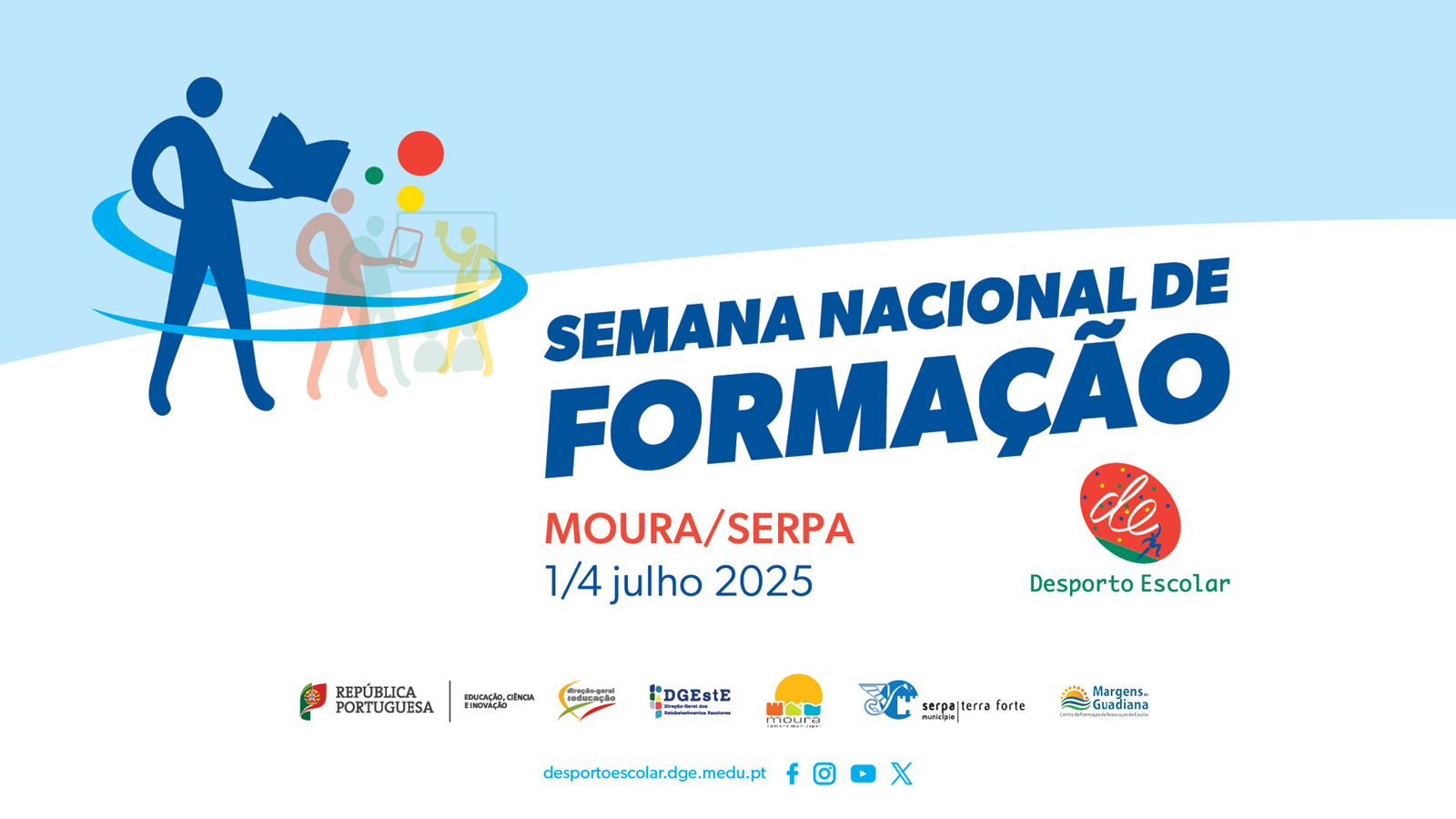 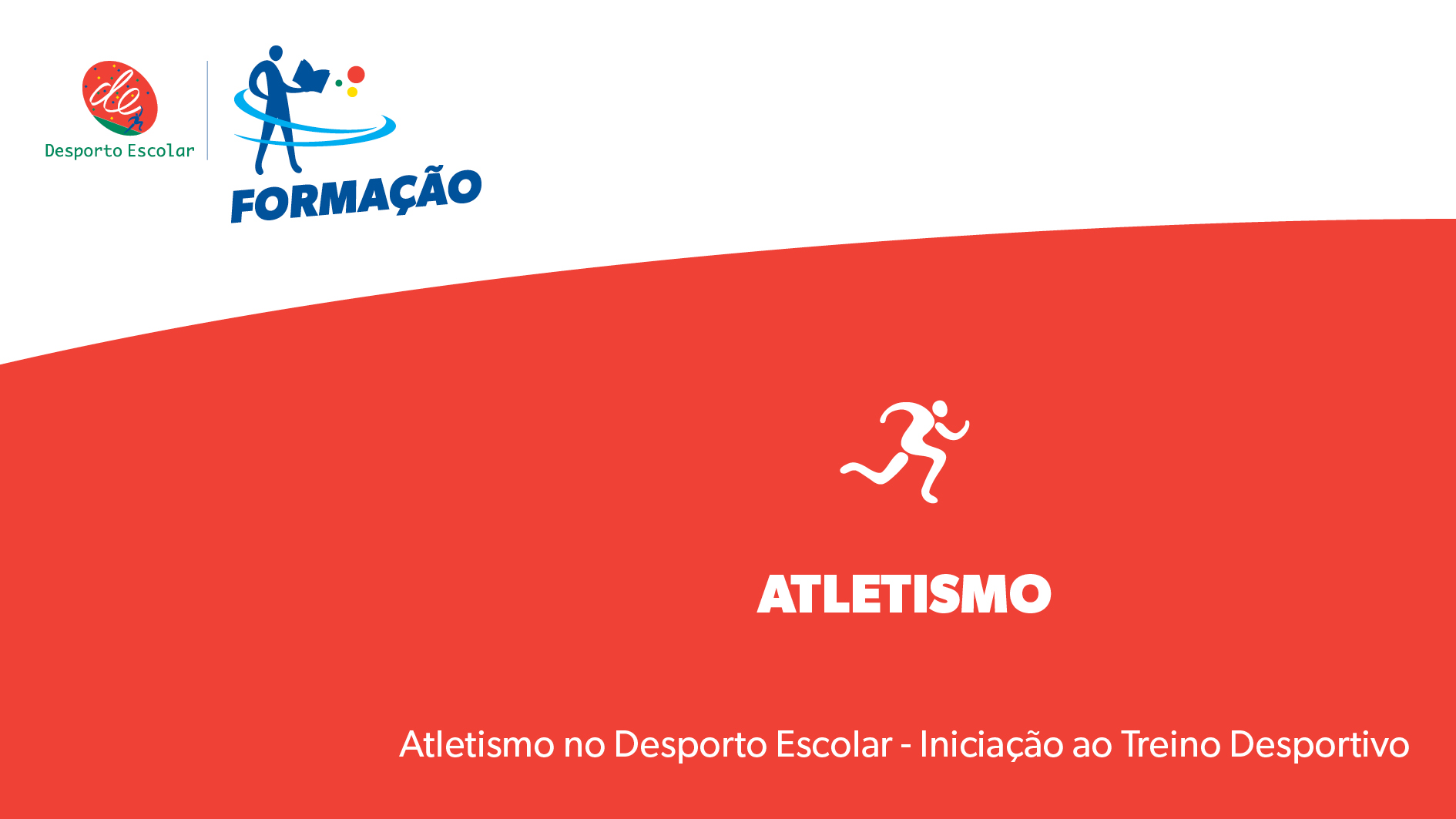 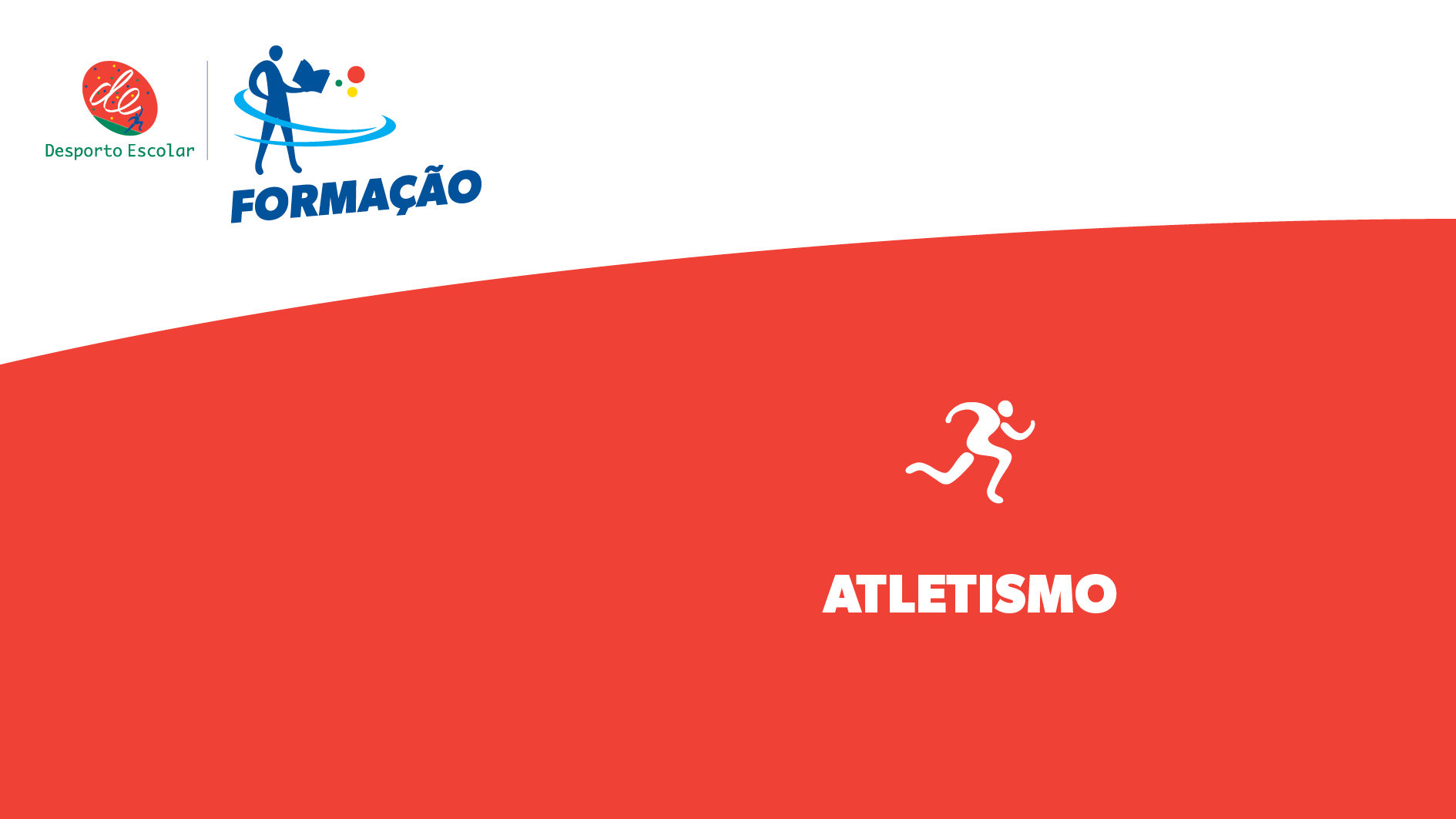 FUNDAMENTOS DOS SALTOS
Saltar: O Fundamental
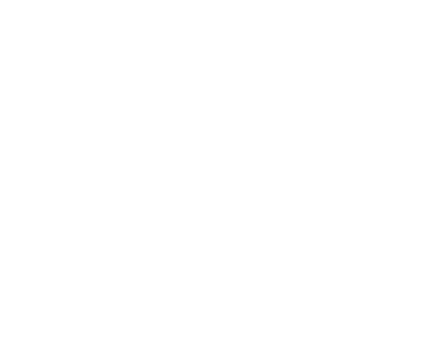 Saltar longe
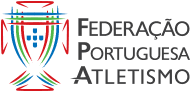 Saltos
Estão incluídos três saltos no programa de Educação Física:
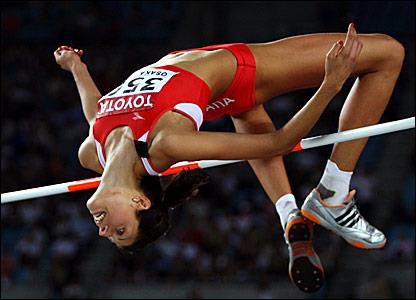 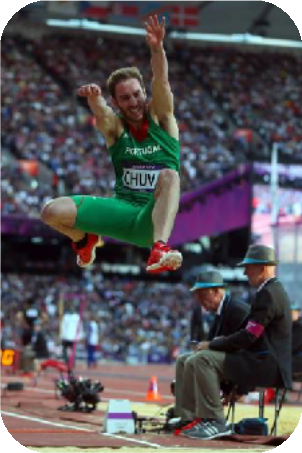 Comprimento
Altura
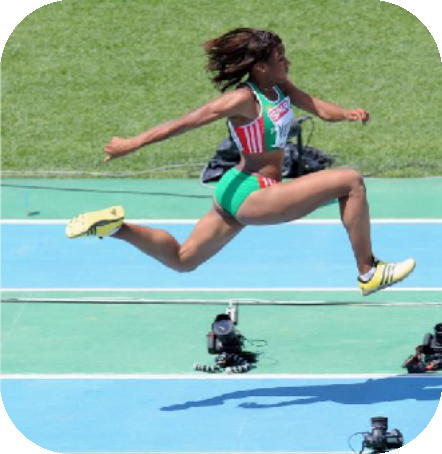 Triplo
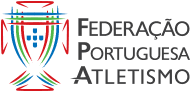 Os Princípios dos Saltos
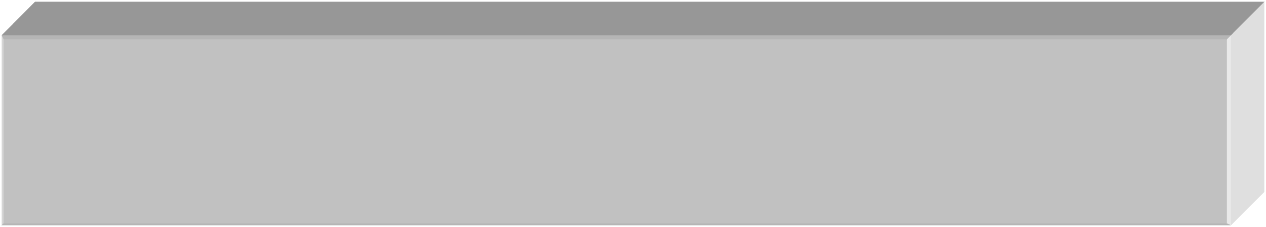 1
O objectivo é projectar o próprio corpo à maior distância possível.
Os saltos dividem-se em 4 fases: balanço, chamada, voo e queda.
2
3
A fase mais importante do salto ocorre na ligação corrida-impulsão: na Chamada
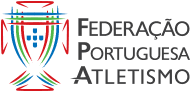 Os Fundamentos dos Saltos
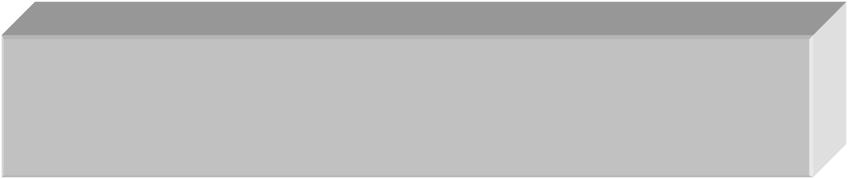 Saltar Longe
O que é Fundamental:
Tipo de Apoio
1
2
Alinhamento dos Segmentos
Cadeia Extensora (extensão completa)
3
Ação dos Segmentos Livres
4
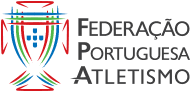 Ritmo
5
Tipo de Apoio
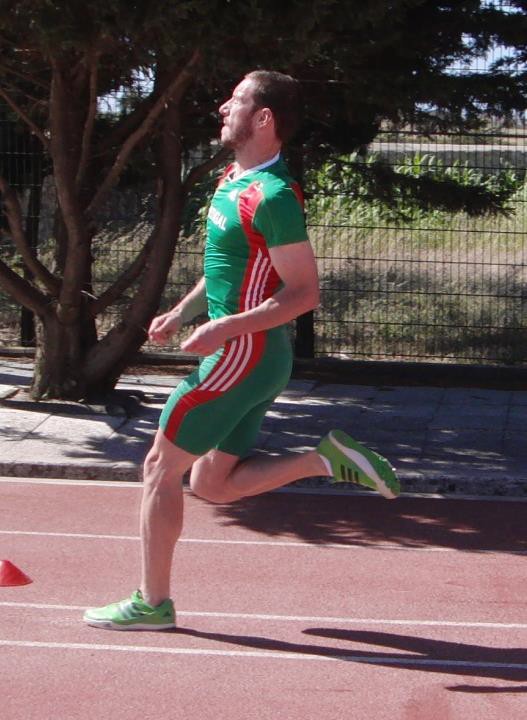 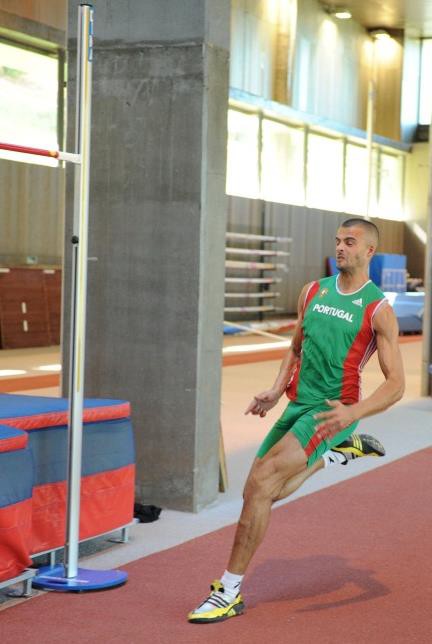 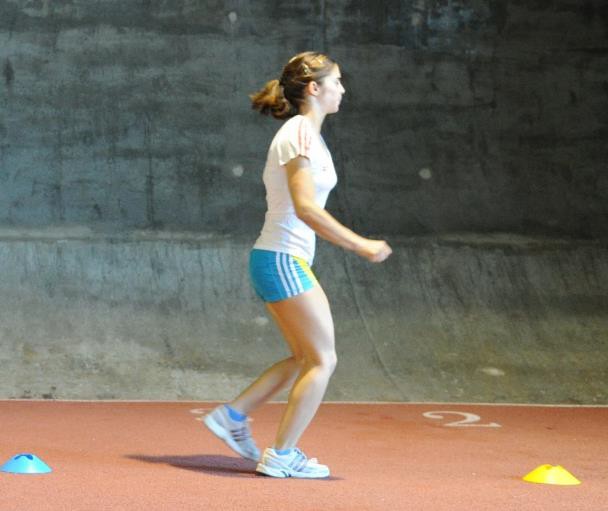 Saltos Sucessivos
Salto em Altura
Salto em Comprimento
“Na chamada o Pé todo no chão”
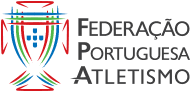 Alinhamento dos Segmentos
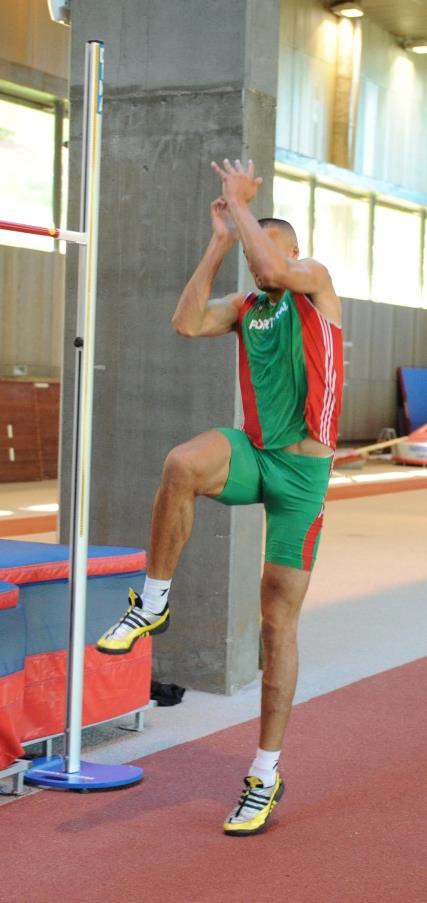 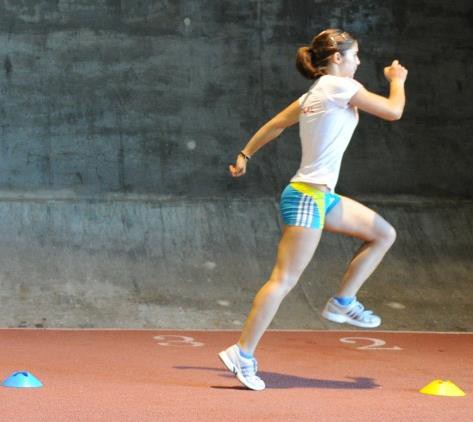 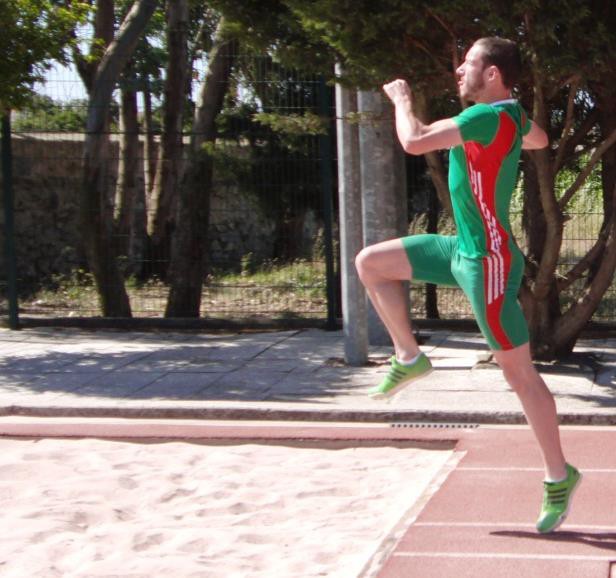 Saltos Sucessivos
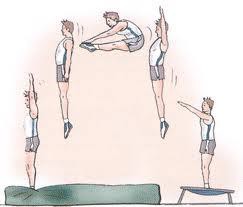 Salto em Comprimento
Salto em Altura
Outros saltos
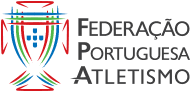 No take-off verifica-se o alinhamento tornozelo-bacia-ombro
Cadeia Extensora
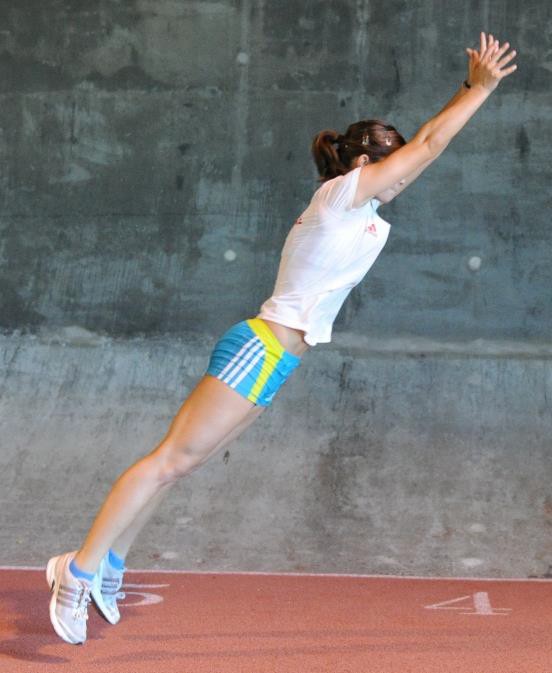 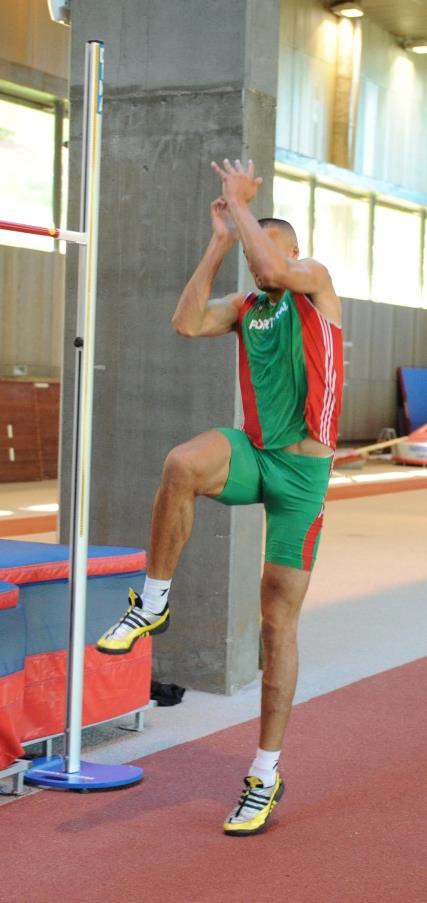 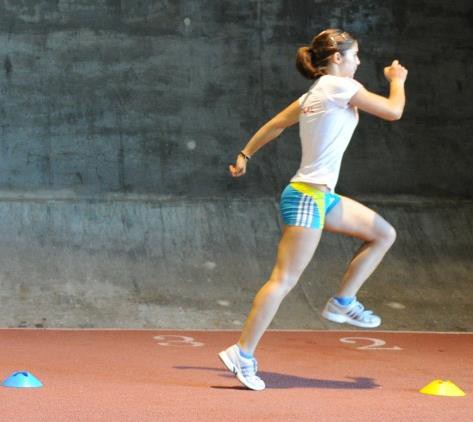 Saltos Sucessivos
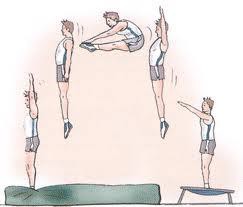 Saltos a pés juntos
Salto em Altura
Outros saltos
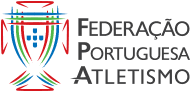 No take-off verifica-se a Extensão Completa da Cadeia
Segmentos Livres
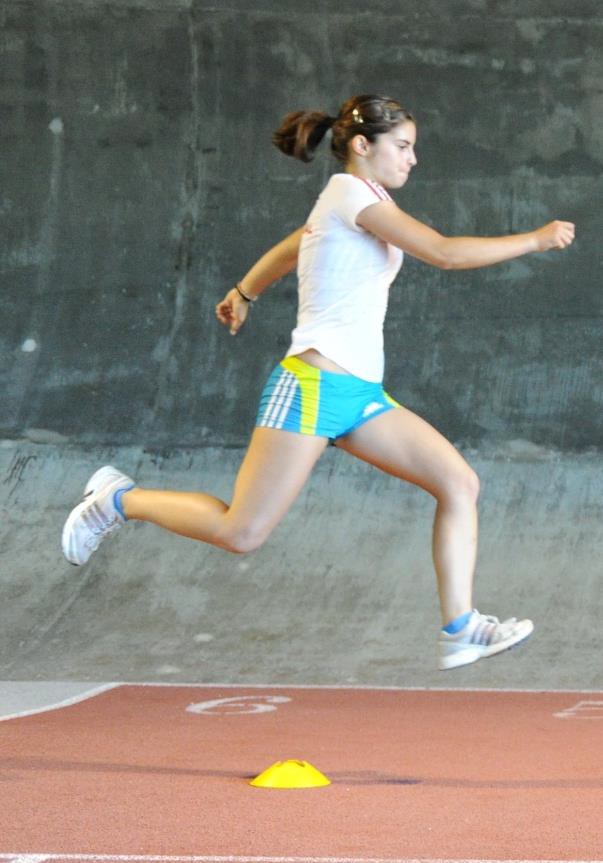 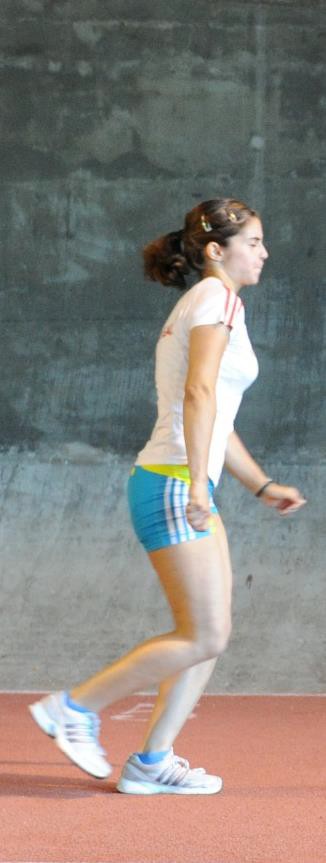 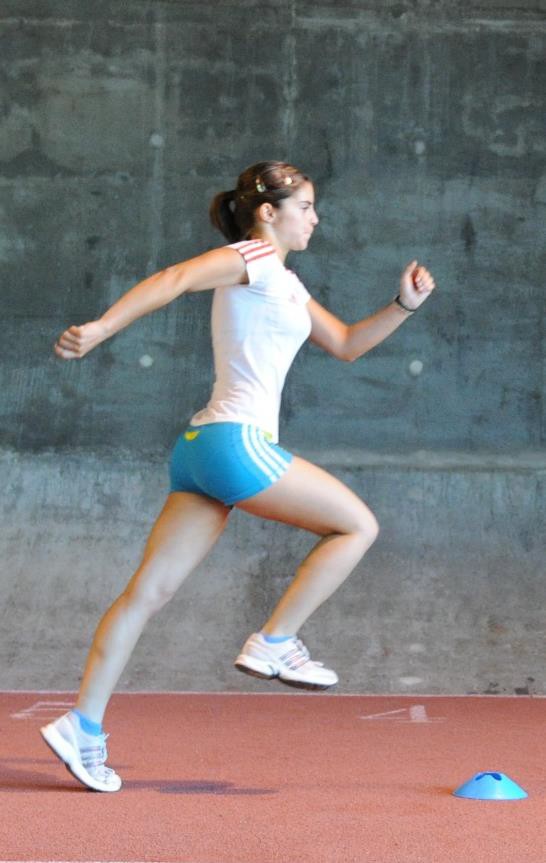 No take-off verifica-se o avanço dos segmentos livres,
no sentido do deslocamento
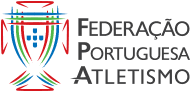 Ritmo
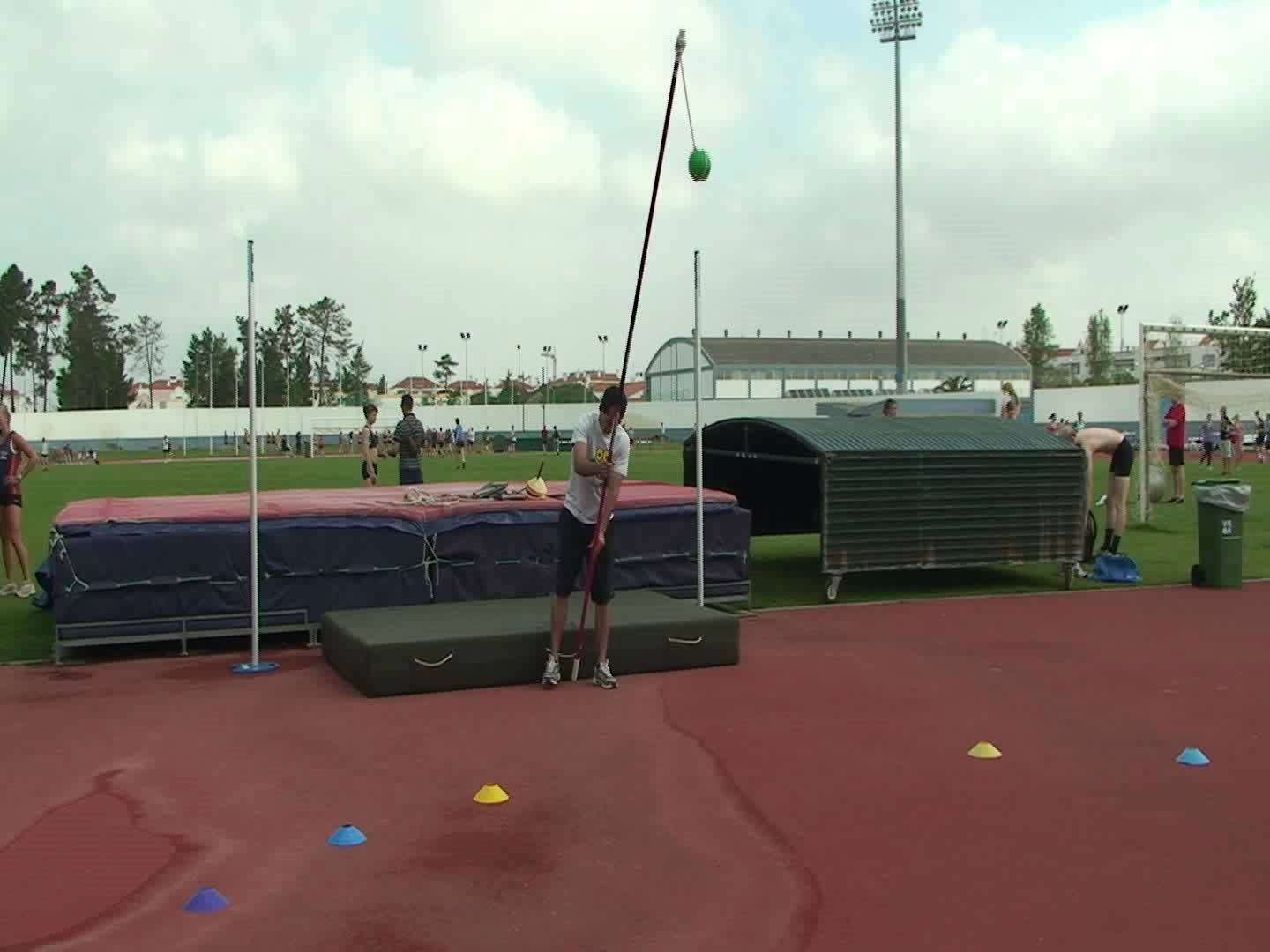 Aumento da Frequência para a Chamada
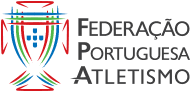 Saltos
Salto em Comprimento
Triplo Salto
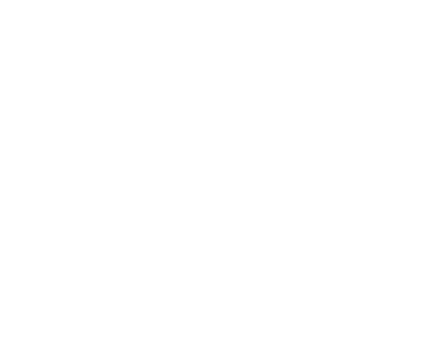 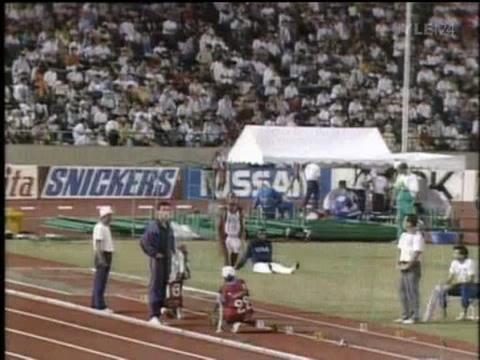 Saltos
Salto em Altura
Basquetebol
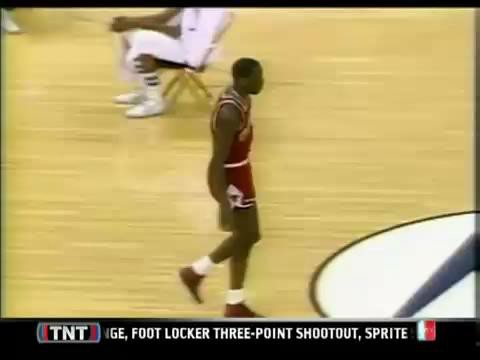 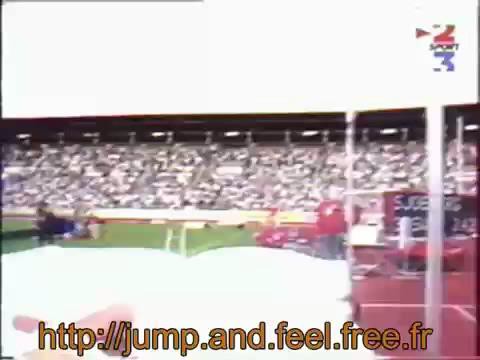 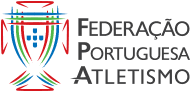 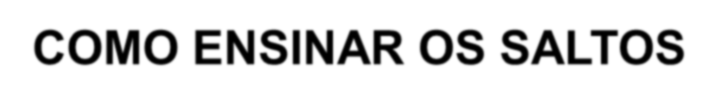 COMO ENSINAR OS SALTOS


Como	princípio	de	ensino	poderemos	definir,	de	um	modo	geral,	que	é	importante simplificar as tarefas de salto. Isso pode ser feito de várias formas:
- É mais fácil aprender devagar, controlando o n.º de passos da corrida de balanço
www.fpatletismo.pt
Exercícios de Aprendizagem da Capacidade de Salto
1
“Giroflés”
2
“Galopes”
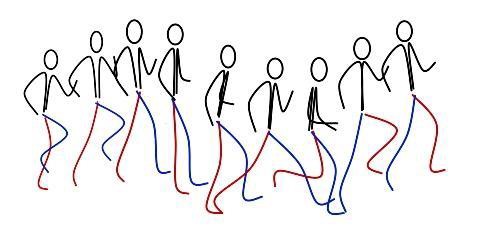 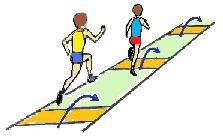 4
“Hop’s” - coxinhos
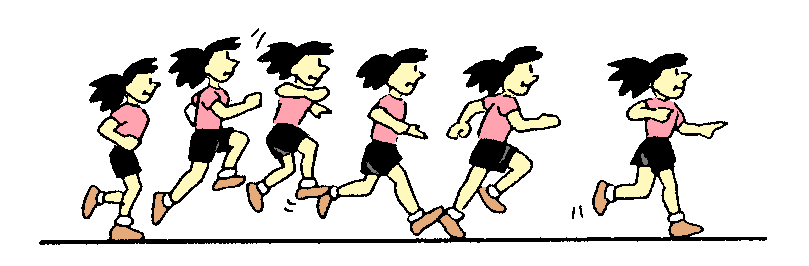 3
“Step’s”
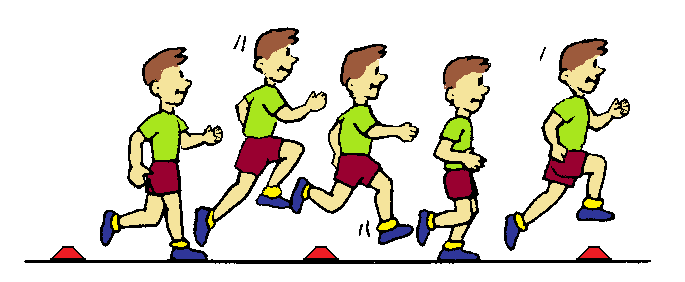 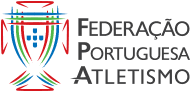 SEQUÊNCIA DE ENSINO – SALTO EM COMPRIMENTO
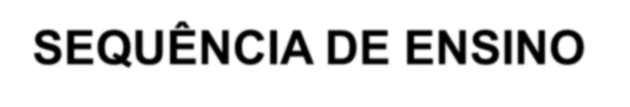 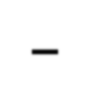 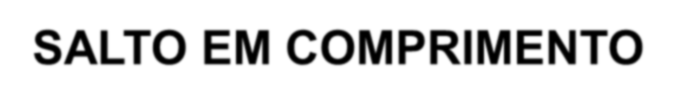 2
1
“Corre e Salta”
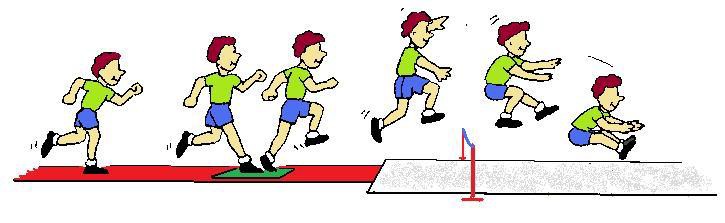 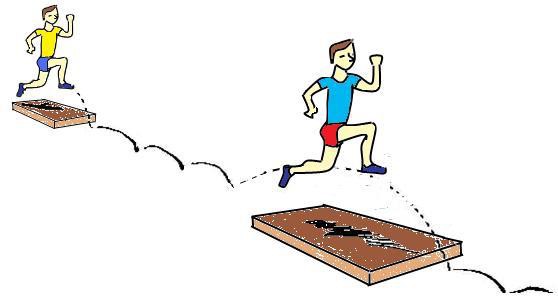 3
Salto Completo c/ 15 mtrs de balanço
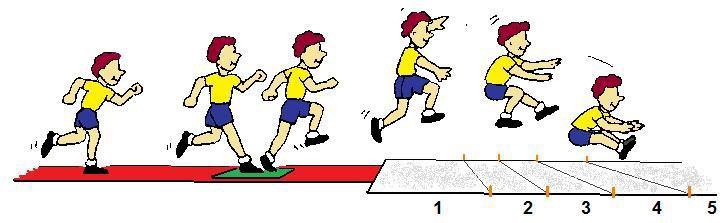 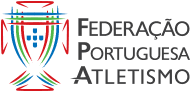 SEQUÊNCIA DE ENSINO – SALTO EM ALTURA
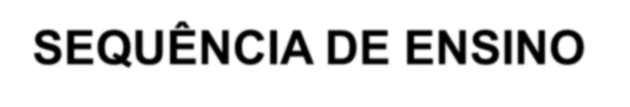 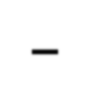 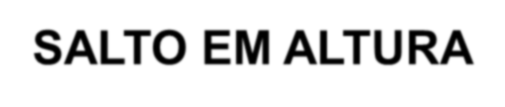 1
2
“Saltitares Variados Verticais”
Salto c/ Técnica de Tesoura
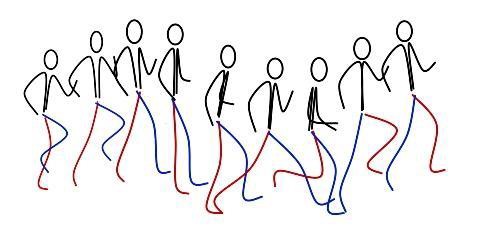 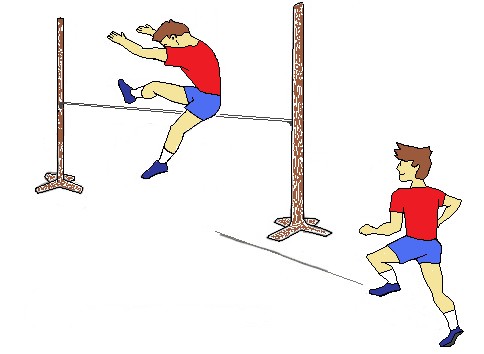 3
“Tocar Alto”
4
Salto c/ Técnica de Fosbury Flop
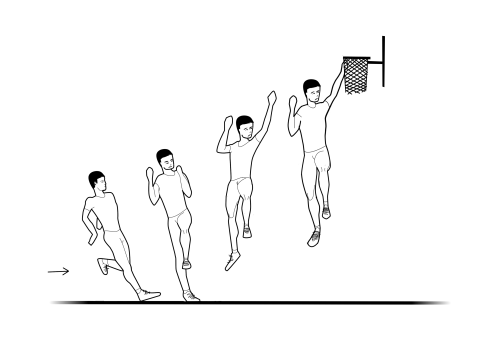 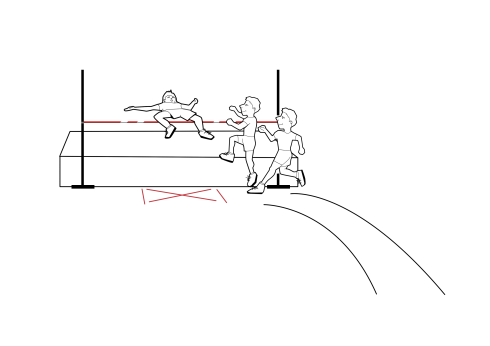 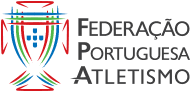